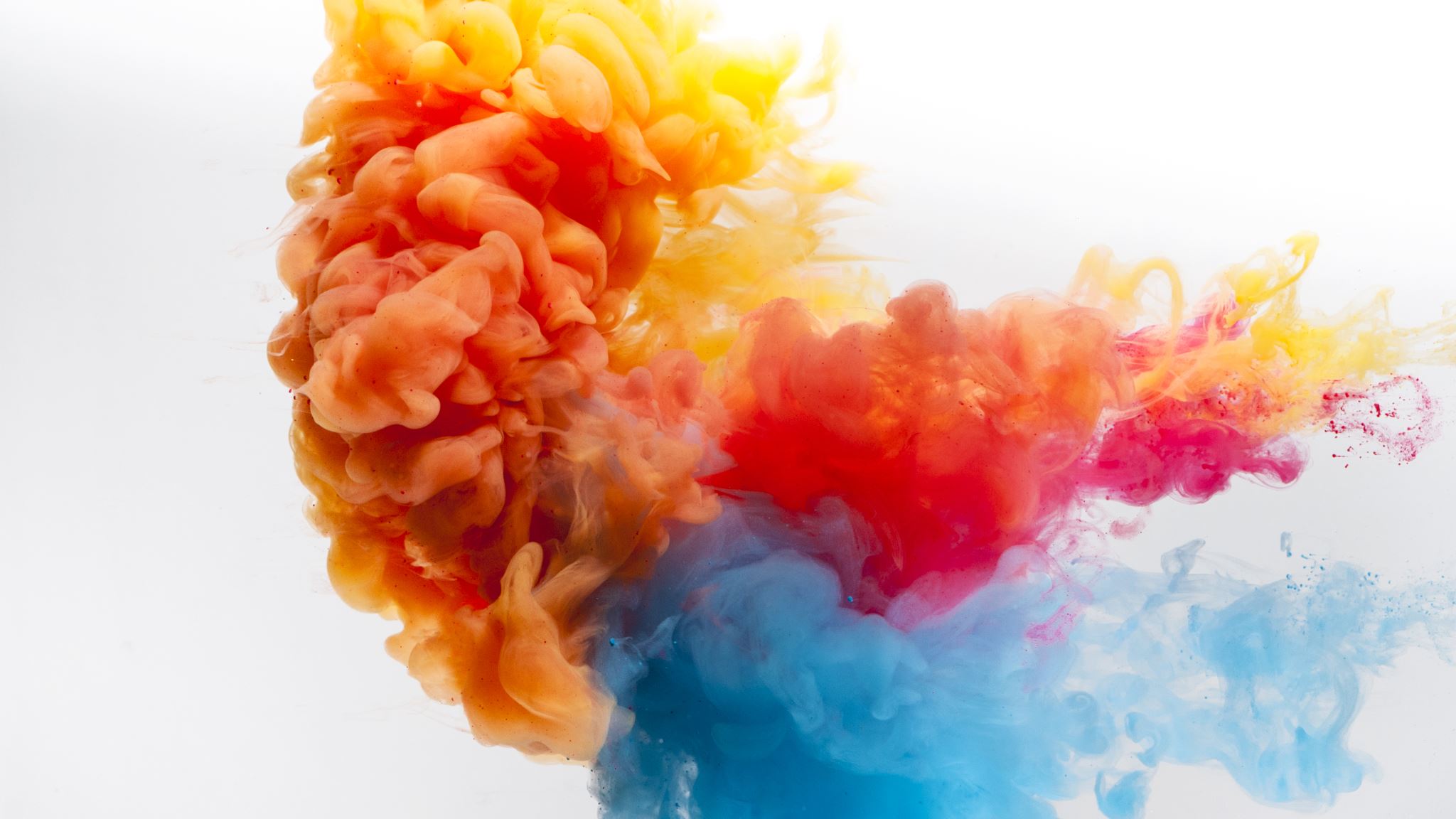 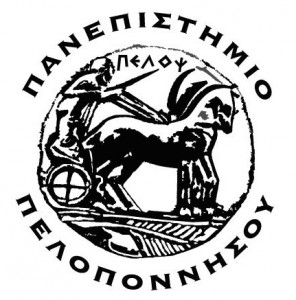 ΤΜΗΜΑ ΕΠΙΣΤΗΜΗΣ ΔΙΑΤΡΟΦΗΣ ΚΑΙ ΔΙΑΙΤΟΛΟΓΙΑΣ
Υπόδειγμα Σταδίων Αλλαγής(Διαδικασίες αλλαγής)ΦΡΟΝΤΙΣΤΗΡΙΟ
ΔΙΑΤΡΟΦΙΚΗ ΣΥΜΒΟΥΛΕΥΤΙΚΗ
Δρ. Ευαγγελία Φάππα
Διαιτολόγος - Διατροφολόγος
Ζητούμενο:
Εντοπίστε την διαδικασία αλλαγής που θα μπορούσε να βρει ή ήδη βρίσκει εφαρμογή σε κάθε μια από τις ακόλουθες περιπτώσεις (υπάρχει περίπτωση να είναι σωστές περισσότερες από 1 απαντήσεις).